LO: TBAT implement exam strategies IOT complete exam style questions at your target level, covering all four language skills, using a range of language and time frames appropriate to your target grade.
Foundation SpanishUnit 8: Las Vacaciones – Holidays
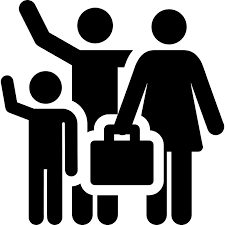 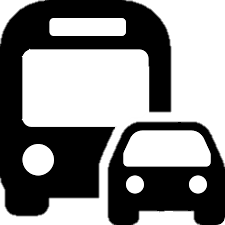 jueves, 23 de abril de 2020
e
LO: TBAT implement exam strategies IOT complete exam style questions at your target level, covering all four language skills, using a range of language and time frames appropriate to your target grade.
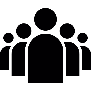 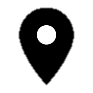 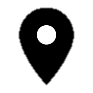 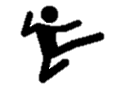 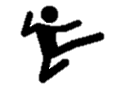 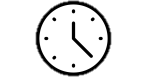 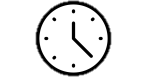 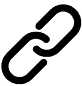 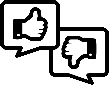 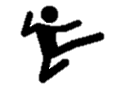 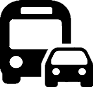 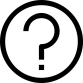 [Speaker Notes: Activity Ideas:
Print out copies for all students.

Look at pronunciation – get students to focus on ‘e’ sound (they could underline all the instances) e.g. me gusta
Choral repetition of any tricky vocab

Dictation: Read out sentences from the grids above – students highlight the answers then feed back in L1 or L2
Delayed Dictation (Conti & Smith): Read out sentences from the grids above – students hold the sentence in their heads for 10 secs, then write it down.

These activities could then be done in pairs.]
LO: TBAT implement exam strategies IOT complete exam style questions at your target level, covering all four language skills, using a range of language and time frames appropriate to your target grade.
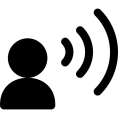 Robo de Tarjetas
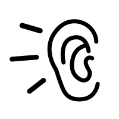 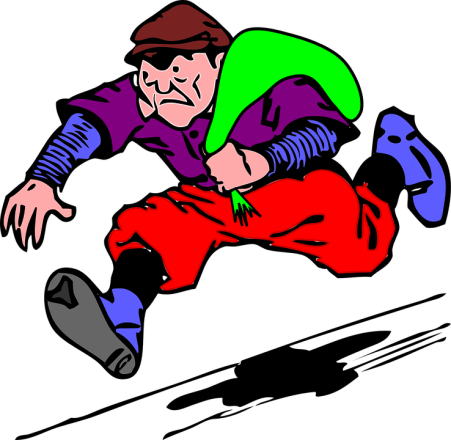 [Speaker Notes: Idea from Gianfranco Conti (@GianfrancoCont9) - Sentence Stealers
Feel free to use this example if relevant or add your own sentences.
Students are each given 3 pieces of paper and write 3 sentences from the board in TL.
Students walk around and try to guess another student’s cards by reading a sentence from the board. If correct they steal their card. 
Aim is to be student with most cards.
Steve Smith (@spsmith45) explains it better here on his blog: https://frenchteachernet.blogspot.com/2019/02/sentence-stealers-with-twist.html]
LO: TBAT implement exam strategies IOT complete exam style questions at your target level, covering all four language skills, using a range of language and time frames appropriate to your target grade.
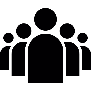 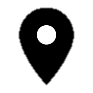 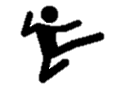 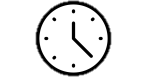 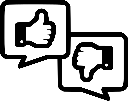 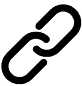 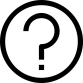 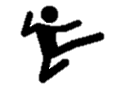 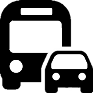 [Speaker Notes: Activity Ideas:
Say a sentence in L2, students write down L1 translation.
Say a sentence in L1, students highlight the L2 translation on the grid.

Students take it in turn to ask each other and answer the questions in L2.

Plenary: Students write down their answer for both questions of the grid.

Challenge: Could they add another tense?]
LO: TBAT implement exam strategies IOT complete exam style questions at your target level, covering all four language skills, using a range of language and time frames appropriate to your target grade.
Foundation SpanishUnit 8: El Alojamiento– Accommodation
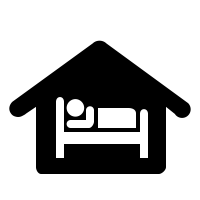 jueves, 23 de abril de 2020
LO: TBAT implement exam strategies IOT complete exam style questions at your target level, covering all four language skills, using a range of language and time frames appropriate to your target grade.
Translation
Your Spanish exchange partner sends you this message. 
Translate it into English for a friend.


En primavera voy a los Estados Unidos con mis tíos. Prefiero viajar en barco porque me encanta el mar y me parece barato. Odio viajar en avión dado que tengo miedo a las alturas.
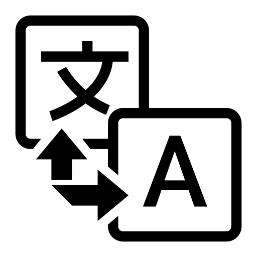 LO: TBAT implement exam strategies IOT complete exam style questions at your target level, covering all four language skills, using a range of language and time frames appropriate to your target grade.
Translation
Your Spanish exchange partner sends you this message. 
Translate it into English for a friend.


En primavera voy a los Estados Unidos con mis tíos. Prefiero viajar en barco porque me encanta el mar y me parece barato. Odio viajar en avión dado que tengo miedo a las alturas.

In Spring I go to the USA with my auntie and uncle. I prefer to travel by boat because I love the sea and it seems cheap. I hate travelling by plane because I’m scared of heights.
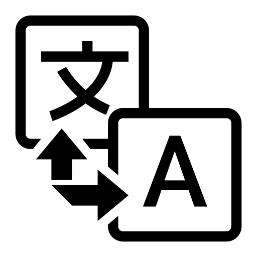 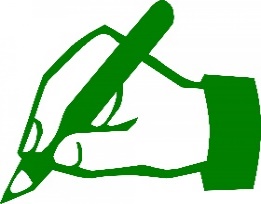 e
LO: TBAT implement exam strategies IOT complete exam style questions at your target level, covering all four language skills, using a range of language and time frames appropriate to your target grade.
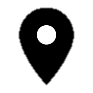 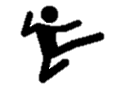 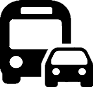 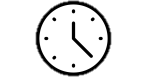 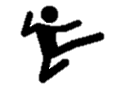 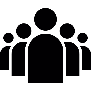 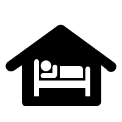 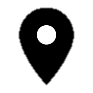 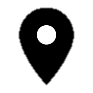 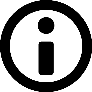 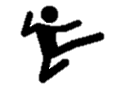 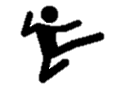 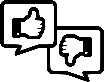 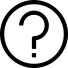 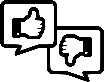 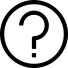 [Speaker Notes: Activity Ideas:
Print off a sentence builder sheet per student.

Choral repetition of tricky vocab. 
Focus on ‘e’ sound again. Students find all instances in grid and underline.
Discuss ways to remember new vocab.

Read sentences in L1 and students translate into L2 or vice versa
Delayed dictation (Conti and Smith)
Students could do this in pairs.
Students write out their own answers and partner translates.]
e
LO: TBAT implement exam strategies IOT complete exam style questions at your target level, covering all four language skills, using a range of language and time frames appropriate to your target grade.
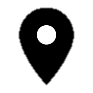 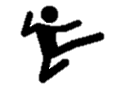 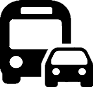 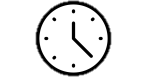 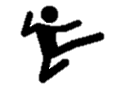 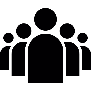 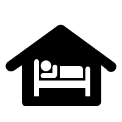 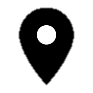 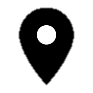 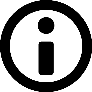 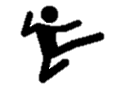 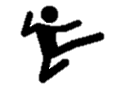 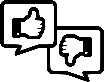 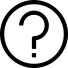 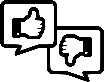 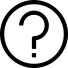 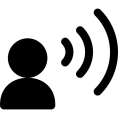 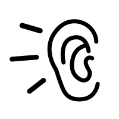 [Speaker Notes: Paired / The ‘Algo’ game (Smith & Conti)
Students take it in turns to read out their sentences, saying “algo” when they get to a space. Their partner fills in the gaps.

Challenge: What type of words are missing from each?]
LO: TBAT implement exam strategies IOT complete exam style questions at your target level, covering all four language skills, using a range of language and time frames appropriate to your target grade.
1. Hace dos años fui a Italia con mi familia y viajamos en avión. Nos alojamos en un hotel de cinco estrellas situado en un pueblo cerca de la playa. Lo pasé genial porque había una piscina enorme.

2. El año pasado fui a Turquía con mis tíos y viajamos en coche. Nos alojamos en una pensión pequeña y preciosa situada en las montañas lejos de la ciudad. Lo pasé genial porque había una piscina.

3. Cuando era más joven fui a Londres con mis abuelos y viajamos en tren. Nos alojamos en un hotel caro situado en las afueras. Lo pasé muy mal porque el hotel estaba sucio.
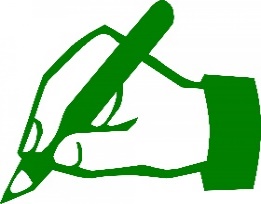 jueves, 23 de abril de 2020
e
LO: TBAT implement exam strategies IOT complete exam style questions at your target level, covering all four language skills, using a range of language and time frames appropriate to your target grade.
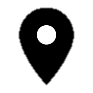 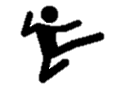 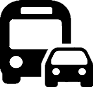 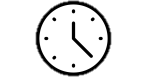 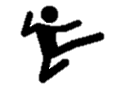 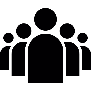 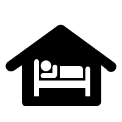 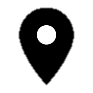 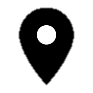 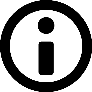 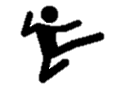 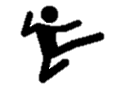 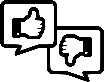 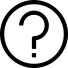 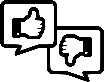 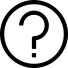 [Speaker Notes: Plenary: Students to answer the questions in their books]
LO: TBAT implement exam strategies IOT complete exam style questions at your target level, covering all four language skills, using a range of language and time frames appropriate to your target grade.
Foundation SpanishUnit 8: ¿Qué tiempo hace? – What’s the weather like?
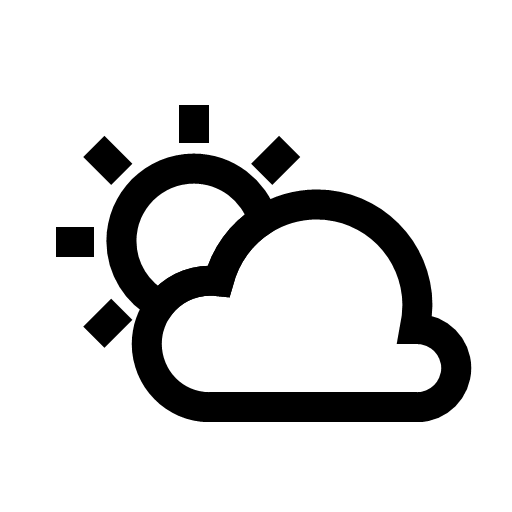 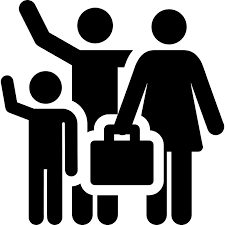 jueves, 23 de abril de 2020
LO: TBAT implement exam strategies IOT complete exam style questions at your target level, covering all four language skills, using a range of language and time frames appropriate to your target grade.
Decides enviar esta foto por WhatsApp a un amigo español













¿Qué hay en la foto? Escribe cuatro frases en español.
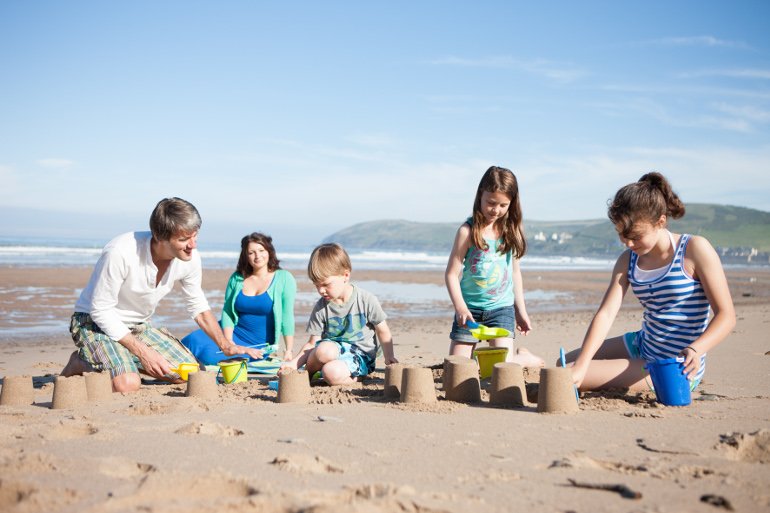 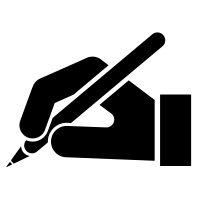 Some suggestions:
Hay una familia.
Hace sol.
Hace calor.
Hace buen tiempo.
Hay el mar.
Hay una playa.
Hay tres chicas.
Hay dos chicos.
_____________________________________ (2)

_____________________________________ (2)

_____________________________________ (2)

_____________________________________ (2)        Total:  /8
v
LO: TBAT implement exam strategies IOT complete exam style questions at your target level, covering all four language skills, using a range of language and time frames appropriate to your target grade.
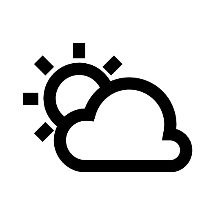 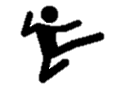 [Speaker Notes: Activity Ideas:
Print off a sentence builder sheet per student.

Choral repetition of tricky vocab. 
Focus on ‘v’ sound. Students find all instances in grid and underline.
Discuss ways to remember new vocab e.g. viento - vent

Read sentences in L1 and students translate into L2 or vice versa
Delayed dictation (Conti and Smith)
Students could do this in pairs.
Students write out their own answers and partner translates.]
v
LO: TBAT implement exam strategies IOT complete exam style questions at your target level, covering all four language skills, using a range of language and time frames appropriate to your target grade.
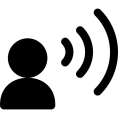 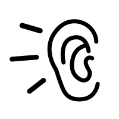 [Speaker Notes: Activity Ideas:
Sentence Chaos (Conti & Smith): 
2 players, 1 reader/referee. 
Referee decides on order different to order on board. 
Reads out the order twice. 
Plays repeat sentences in same order. 
Players have five lives.

Students could then translate into L1.

Teacher to read out sentences in L1 and students should out the number in matches to in L2.]
LO: TBAT implement exam strategies IOT complete exam style questions at your target level, covering all four language skills, using a range of language and time frames appropriate to your target grade.
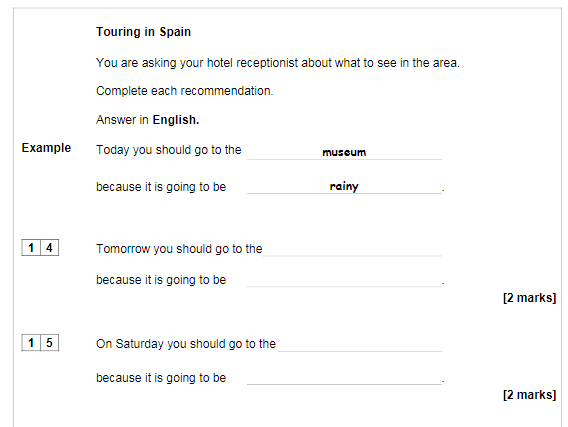 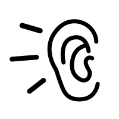 Read the question carefully. What type of phrases do you need to listen out for?
castle

cloudy

mountain

hot
nublado - cloudy
sera un día perfecto 
- it will be a perfect day
para visitar el castillo 
- to visit the castle
alto/a - high
montana - mountain
habrá – there will be
jueves, 23 de abril de 2020
[Speaker Notes: AQA 2018 Foundation Listening: 20 minutes in]
LO: TBAT implement exam strategies IOT complete exam style questions at your target level, covering all four language skills, using a range of language and time frames appropriate to your target grade.
Foundation SpanishUnit 8: El Turismo- Tourism
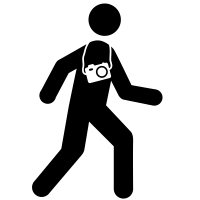 jueves, 23 de abril de 2020
5 questions
The first question is always: ¿Qué hay en la foto?
? – Surprise question (x2)
Try to give 3 details per answer
PHOTO CARD
En la foto puedo ver…persona (s) que está(n)…
AR  ando e.g. hablando / trabajando / estudiando / bailando / escuchando
ER/IR  iendo e.g. comiendo / bebiendo / escribiendo
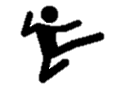 Diría que son amigos / familia / conocidos…
En primer plano hay…
Al fondo puedo ver…
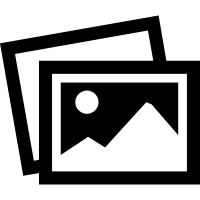 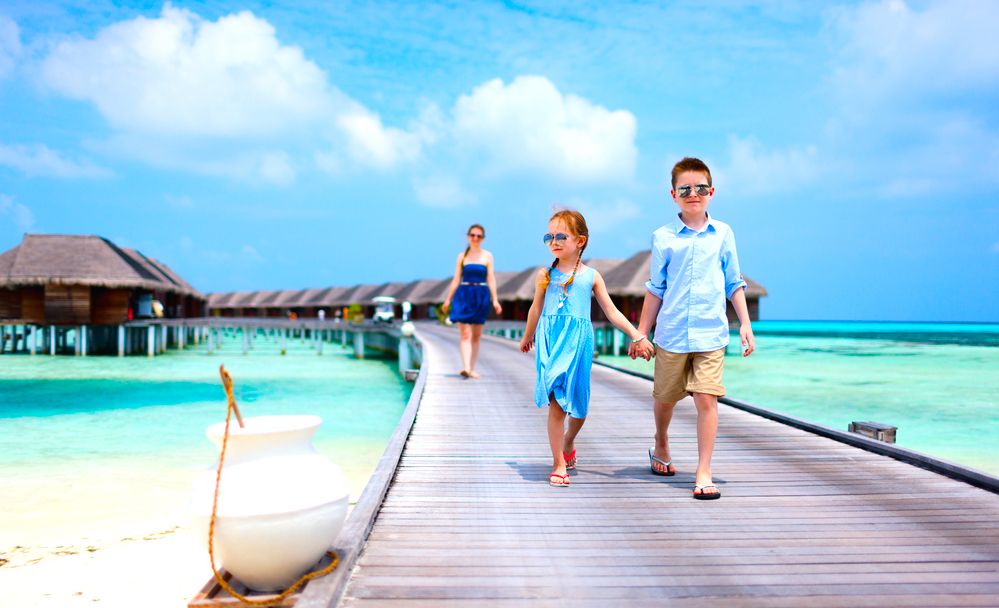 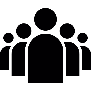 Parece(n) contento/a(s) / triste(s)…
Es probable que 
haga calor / haga sol /  haga frío / haga buen tiempo / llueva porque lleva(n) camiseta(s) / jersey(s) / abrigo(s)
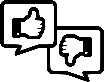 En una esquina hay…
A la derecha / izquierda…
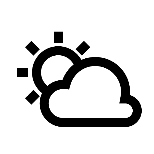 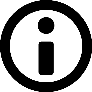 Supongo que están en una casa / en la ciudad / en el cine / en una oficina…
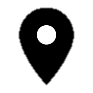 5 questions
The first question is always: ¿Qué hay en la foto?
? – Surprise question (x2)
Try to give 3 details per answer
PHOTO CARD
En la foto puedo ver…persona (s) que está(n)…
AR  ando e.g. hablando / trabajando / estudiando / bailando / escuchando
ER/IR  iendo e.g. comiendo / bebiendo / escribiendo
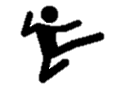 Diría que son amigos / familia / conocidos…
En primer plano hay…
Al fondo puedo ver…
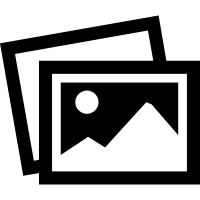 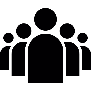 Parece(n) contento/a(s) / triste(s)…
Es probable que 
haga calor / haga sol /  haga frío / haga buen tiempo / llueva porque lleva(n) camiseta(s) / jersey(s) / abrigo(s)
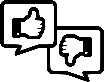 En una esquina hay…
A la derecha / izquierda…
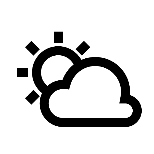 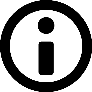 Supongo que están en una casa / en la ciudad / en el cine / en una oficina…
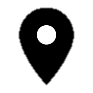 LO: TBAT implement exam strategies IOT complete exam style questions at your target level, covering all four language skills, using a range of language and time frames appropriate to your target grade.
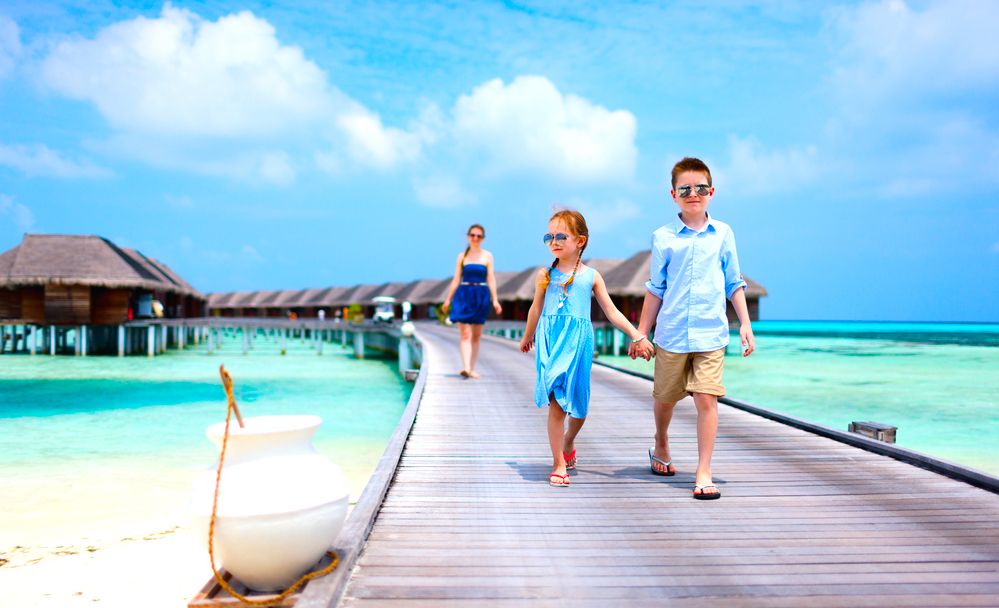 ¿Qué hay en la foto?
¿Adonde vas de vacaciones?
¿Cómo prefieres viajar? Por qué?
¿Dónde te alojaste el año pasado?
¿Cómo fueron las vacaciones?
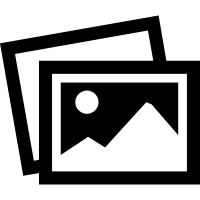 [Speaker Notes: Photocard]
LO: TBAT implement exam strategies IOT complete exam style questions at your target level, covering all four language skills, using a range of language and time frames appropriate to your target grade.
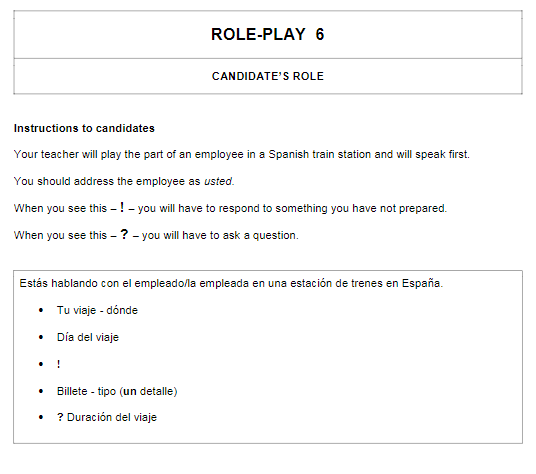 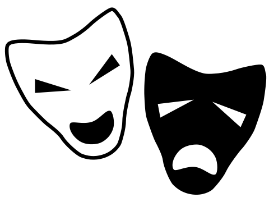 [Speaker Notes: AQA Foundation Spanish 2018]
LO: TBAT implement exam strategies IOT complete exam style questions at your target level, covering all four language skills, using a range of language and time frames appropriate to your target grade.
Tu amiga argentina, Sofía, te ha preguntado sobre tus vacaciones.
Escríbele un email. 

Menciona: 
• el viaje 
• el alojamiento 
• las actividades
• el tiempo
Escribe aproximadamente 40 palabras en ESPAÑOL. [16 marks]
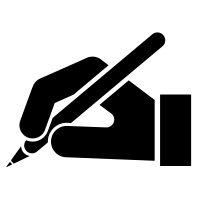 __________________________________________________________________________________________________________________________________________

__________________________________________________________________________________________________________________________________________

__________________________________________________________________________________________________________________________________________

__________________________________________________________________________________________________________________________________________
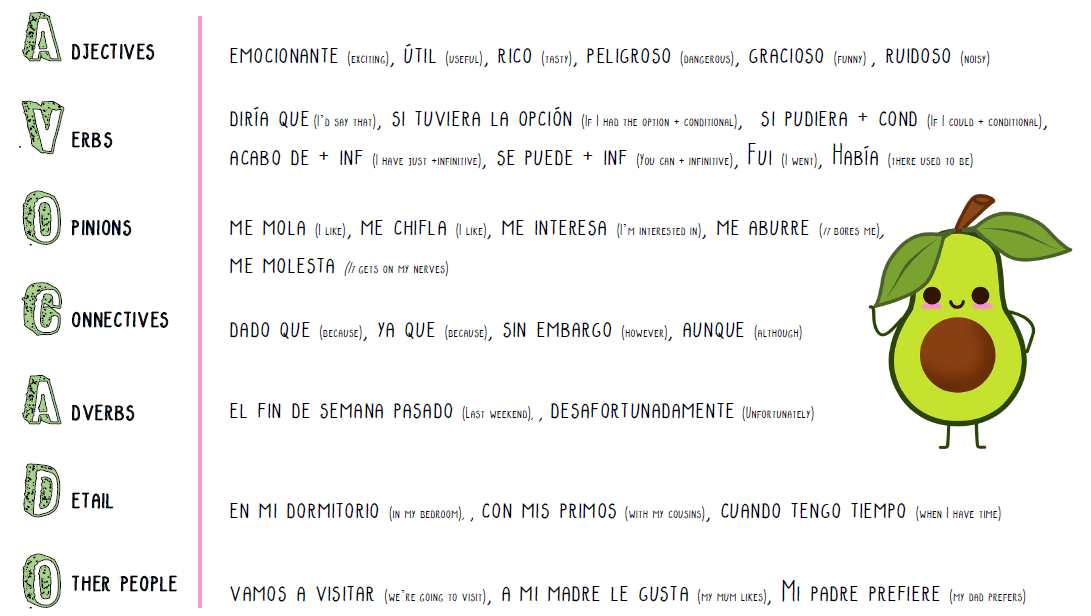